- Мы – умные!
Мы – дружные!
Мы – внимательные!
Мы – старательные!
Мы – хорошо учимся!
Всё у нас получится!
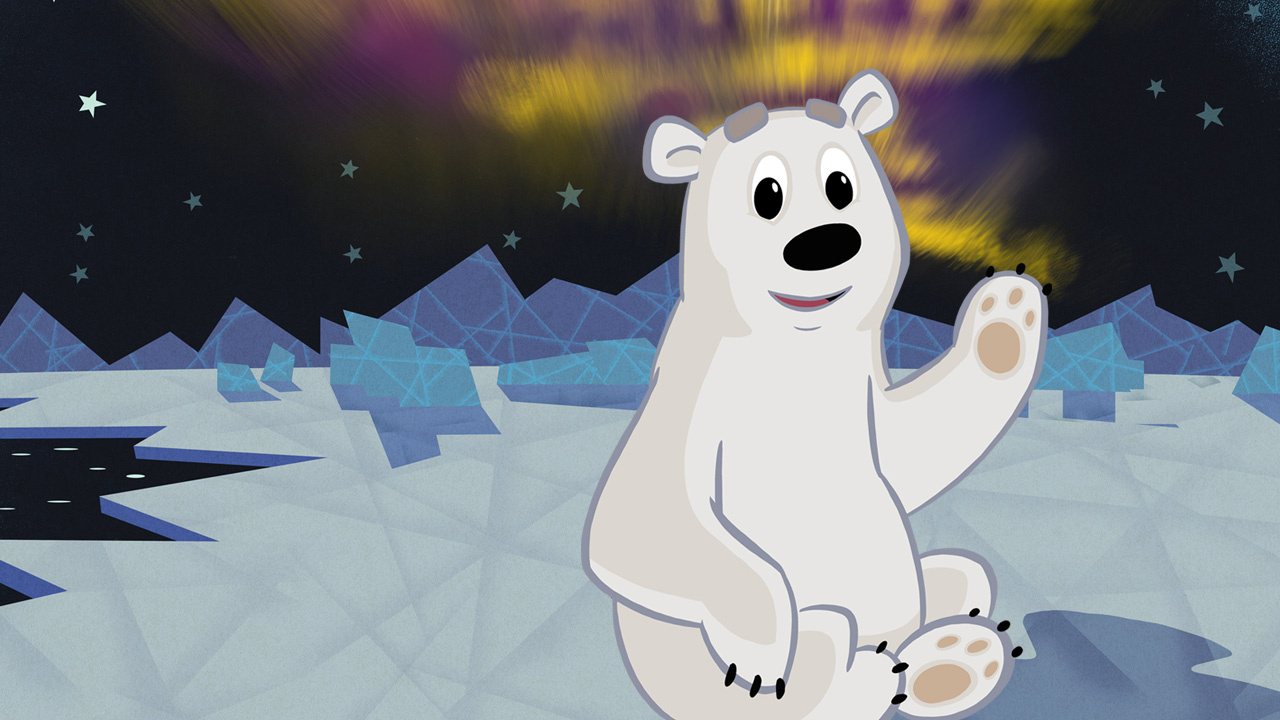 Умка
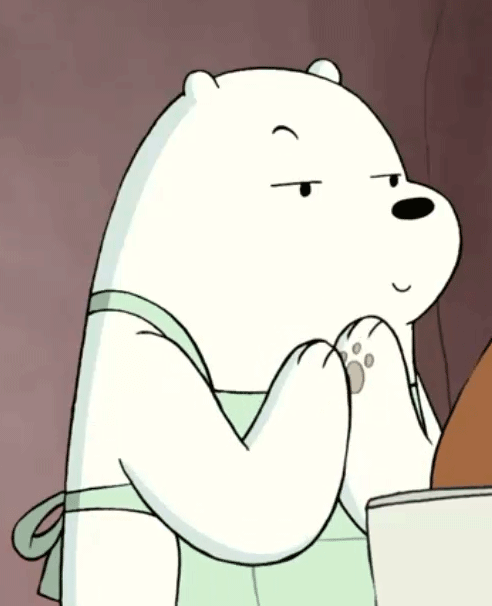 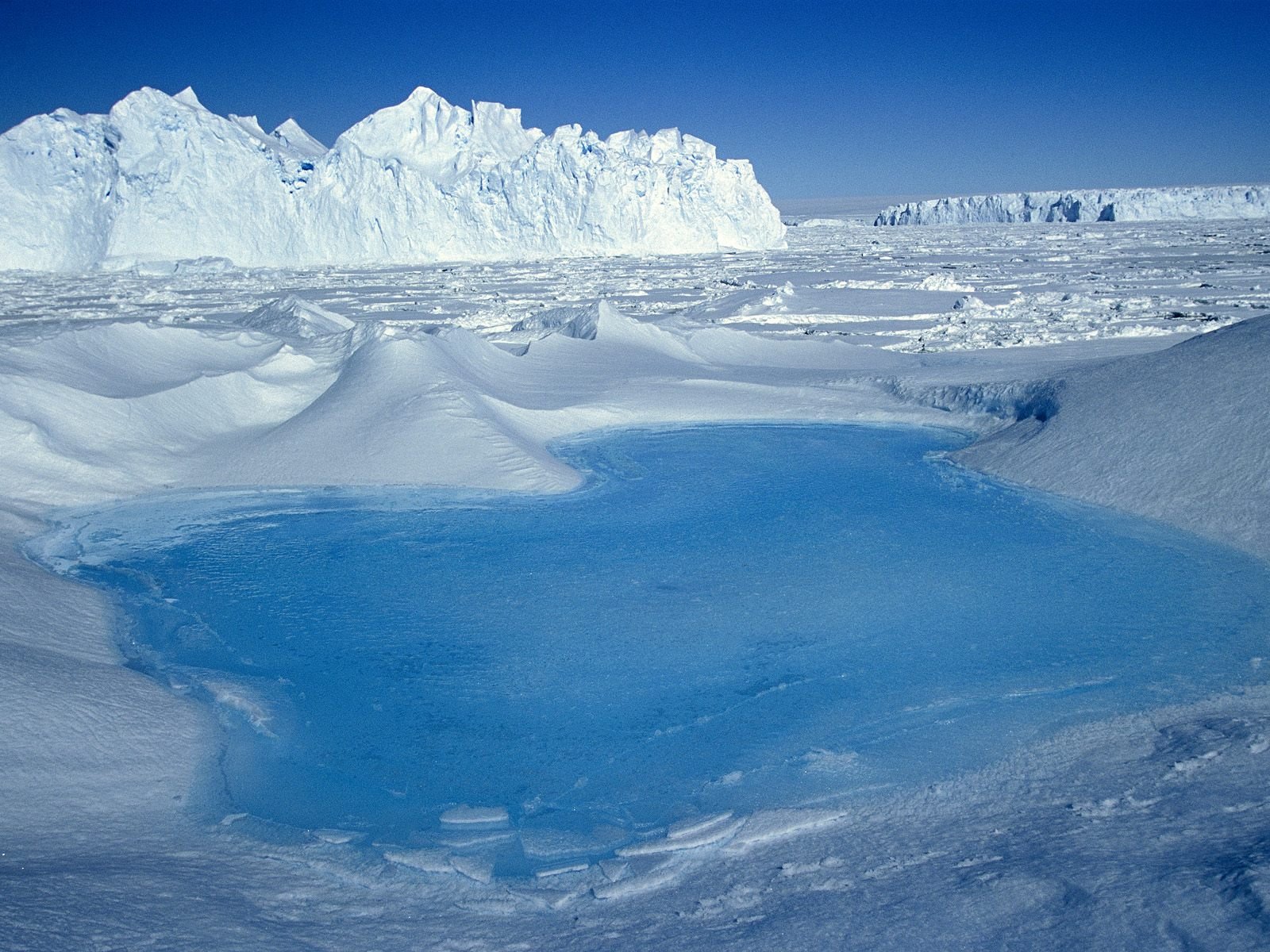 В ледяной  пустыне
Толковый словарь Ожегова
          ПУСТЫНЯ, и, ж. 1. Большое, не заселённое людьми пространство, лишённое растительности или со скудной растительностью. Безводная п. Ледяная, снежная п. (перен.: о больших пространствах льда, снега).       

   2. Безлюдная или малонаселённая местность (устар.). Уединиться от молвы в деревенской пустыне. Брошенные города обратились в пустыни.
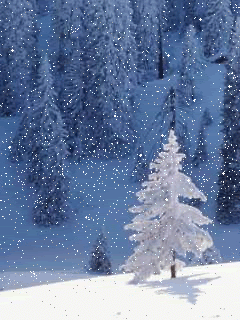 Мы туристы.
По дорожке ты шагай,    -    шаг с высоким подъемом колена
Ноги выше поднимай.
И галопом поскачи,         -    боковой галоп
Только, друг мой, не спеши.
На носочках ты шагай,         - ходьба на носках, руки в стороны
Свою спинку выпрямляй.
И попрыгай по дорожке,              - прыжки на двух ногах
Хороши пружинки – ножки.    
 Дальше веселей шагай                      - шаг марша
Маршируй, не отставай.
Поскакали по дорожке      -      поскоки с продвижением вперед
Быстрые ребяток ножки.
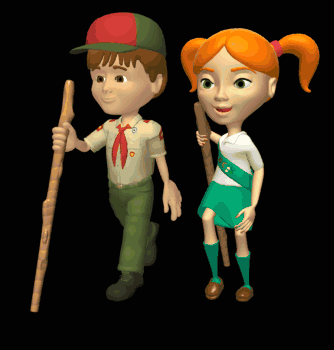 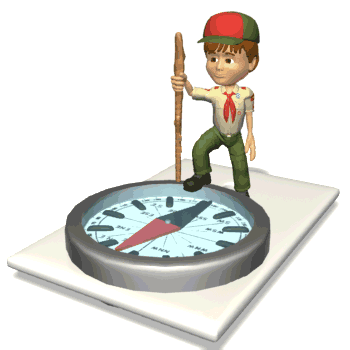 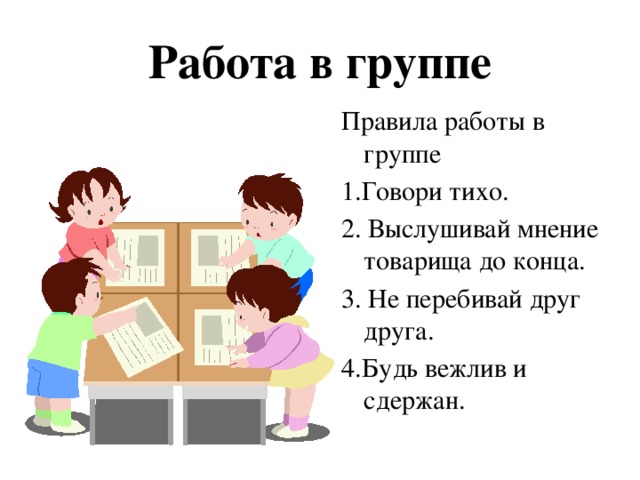 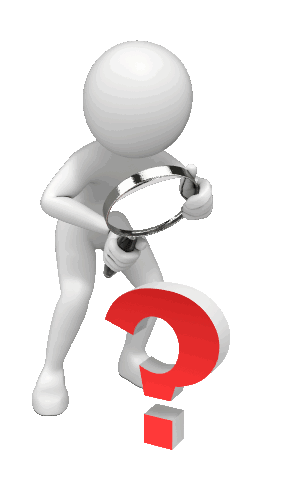 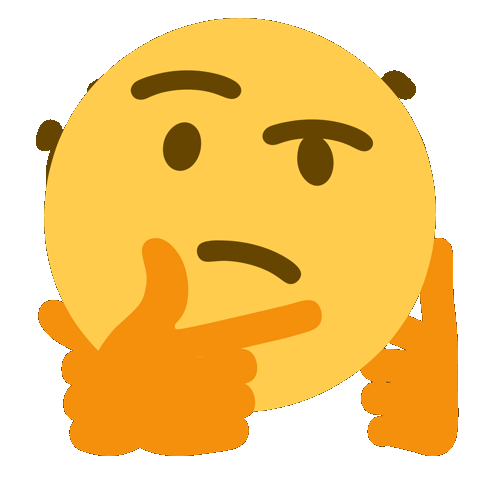 1 группа – Географы, проблемный вопрос 
– Расскажите о климатических условиях Арктики.
2 группа  Ботаники - Способны ли растения жить в ледяной пустыне?
3 группа  Зоологи – проблемный вопрос - Способны ли животные обитать в ледяной пустыне?
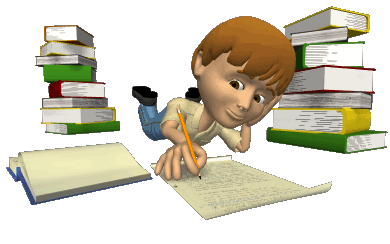 Лист самооценки в работе группе
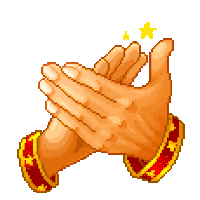 Растут ли растения в Арктике?
ДА
2. Обитают ли животные в Арктике?
ДА
3. Чем занимаются люди в Арктике?
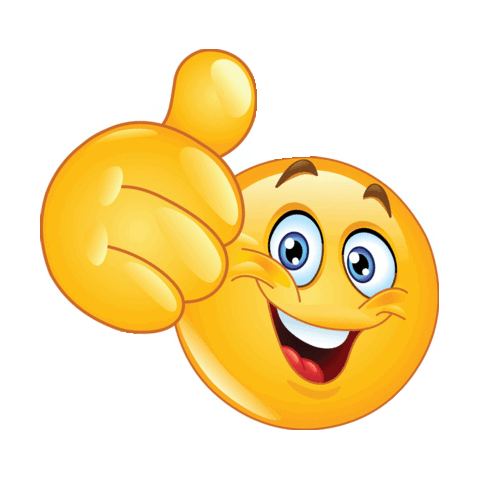 Рыболовство, охота, научные работы
Дорогие ребята, здравствуйте! Это Умка пишу вам письмо. Надеюсь, оно дойдет до вас. 
В настоящее время Арктике грозит экологическая катастрофа – глобальное потепление климата. «Чем же это грозит всей планете?»,- спросите вы. Ледовые шапки в океане уменьшаются, а арктические льды имеют огромное значение для климата на нашей планете. Они отражают солнечные лучи и тем самым не дают Земле перегреться. Из – за этого животные переселяются на север.
	Надеюсь, что учёные будут работать над этой проблемой. А вам я даю домашнее задание: узнать какие еще экологические проблемы есть в Арктике. 
 До свидания, до новых встреч!
Ваш Умка.
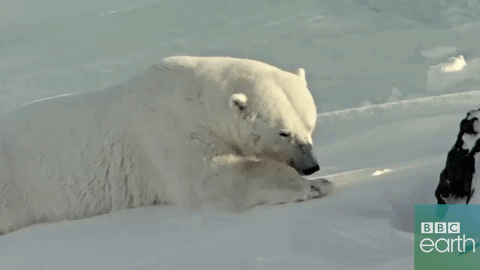 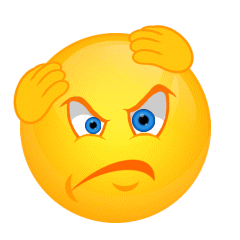 - https://nsportal.ru/ap/library/drugoe/2021/01/29/ekologicheskie-problemy-arkticheskih-pustyn



http://www.myshared.ru/slide/727141/ 



https://uchitelya.com/ekologiya/6287-prezentaciya-ekologicheskie-problemy-arktiki-i-subarktiki-sostoyanie-i-perspektivy-resheniya.html
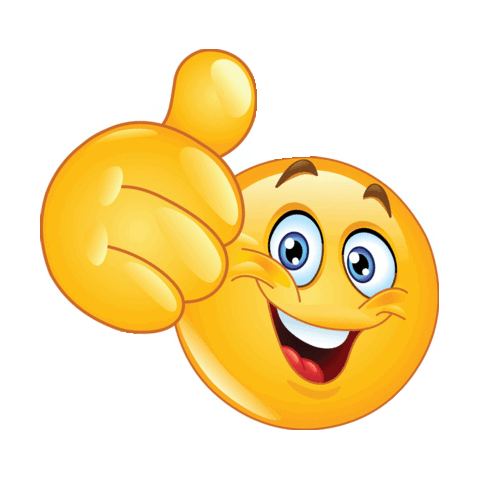 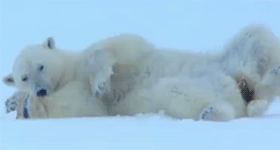 Спасибо за активность
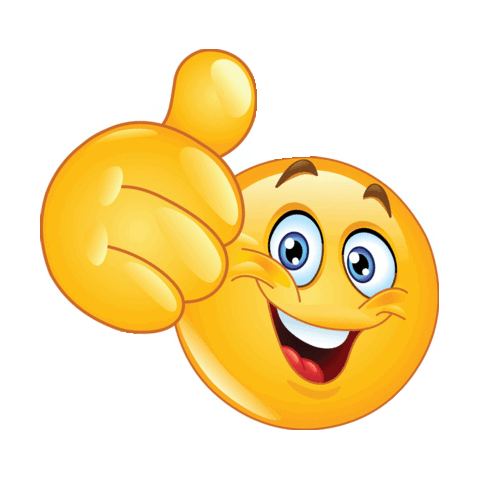